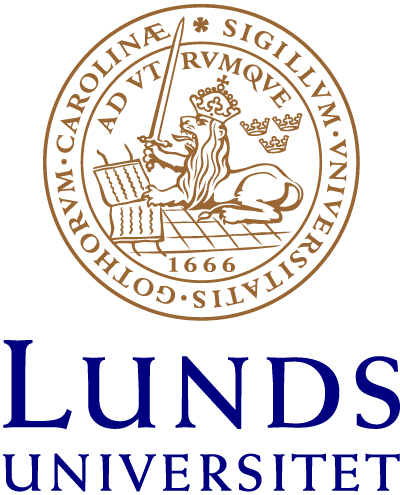 Svenska universitetsavknoppningar – 20 år senare
Marie Löwegren, Lunds universitet

Marie.lowegren@fek.lu.se
www.fek.lu.se/marielowegren
www.entrepreneur.lu.se
Undersökningen
Olofsson, C. & Wahlbin, C., 1993. Teknikbaserade företag från högskolan. IMIT, Linköping 
124 u-avknoppningar grundade mellan 1960 och 1990
Grundade av universitetsanställda
Baserade på forskning
Ursprung från universiteten i Göteborg, Linköping, Luleå, Lund, Stockholm, Umeå och Uppsala
Uppföljning genom Affärsdata
Vad är en avknoppning (spin-off)?
Nya företag!
Vem: Grundade av personer från akademin (forskare eller studenter eller båda) och/eller av externa entreprenörer
Vad: Baserade på teknologi utvecklad genom forskning (patenterbar eller inte) och/eller tjänster baserade på vetenskaplig kunskap/kompetens 
Varifrån: Avknoppade från universitet och/eller från andra institut och/eller från forskningslaboratorier
Status 2006
Jämförelser
Svenska teknikbaserade företag (10-20% N/T personal), 
grundade 1990, uppföljning 2001
Vinnova, 2006
Jämförelser
Silicon Valley: 250 teknikbaserade företag grundade på 
60-talet, uppföljning 1988
Bruno et al, 1992
Jämförelser
Oxfordshire: 114 avknoppningar grundade mellan 
1950 och 2004 av anställda och studenter, både teknik-
baserade och icke teknikbaserade företag. 
Uppföljning 2005
Smith et al, 2006
Börsnoterade
Jämförelser
18% av MIT-avknoppningar börsnoteras
8-10% av avknoppningar från Stanford och övriga amerikanska universitet börsnoteras




							Shane, 2004
Omsättning 2006
Anställda 2006
Tillväxt 1990-2006
Jämförelser
Svenska teknikbaserade företag (10-20% N/T personal) 
Grundade 1990: 1769 företag, 362 anställda
Aktiva 2001: 195 företag (11%), 538 anställda (ökning 49%)
Vinnova, 2006
Jämförelser
45 Oxfordshire avknoppningar 1994-2002, fusioner & 
uppköpta inkluderade, ursprung inte enbart från 
universitet.
Smith & Ho, 2006
Jämförelser
45 Italienska avknoppningar 1969-1999, 
inte enbart från universitet.
Chiesa & Piccaluga, 2000
Sammanfattning
Svårt att få en rättvisande bild av universitetsavknoppningars utveckling i Sverige i förhållande till andra länder
U-avknoppningar verkar dock klara sig bättre på lång sikt än svenska teknikbaserade företag i allmänhet
Endast ett fåtal växer till stora företag – det är dessa som står för den stora tillväxtökningen
U-avknoppningar verkar stå för en större ökning av antal anställda än svenska teknikbaserade företag i allmänhet -  verkar gälla även i förhållande till andra länder